Telespazio Belgium
Federico Rossi – President & CEO


Switch to Space 3
Bruxelles 19/10/2022
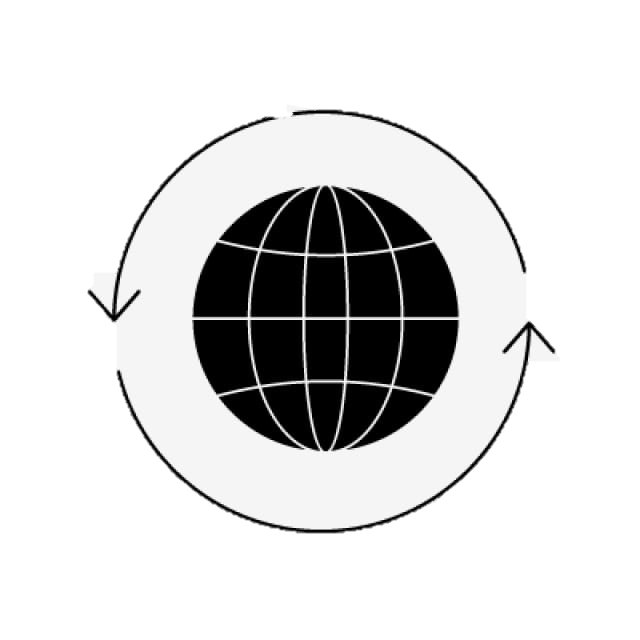 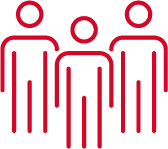 We are Telespazio
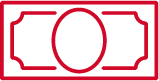 Joint Venture between Leonardo and Thales
European leader and a major world actor in Satellite Space Service and Solutions
Wealth of Experience of the Highest Level, for 60+ years of business practice
~600M €
+3K
2021 REVENUES
EMPLOYEES
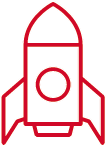 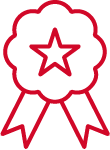 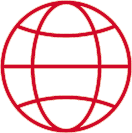 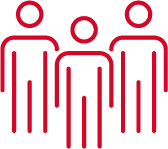 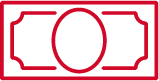 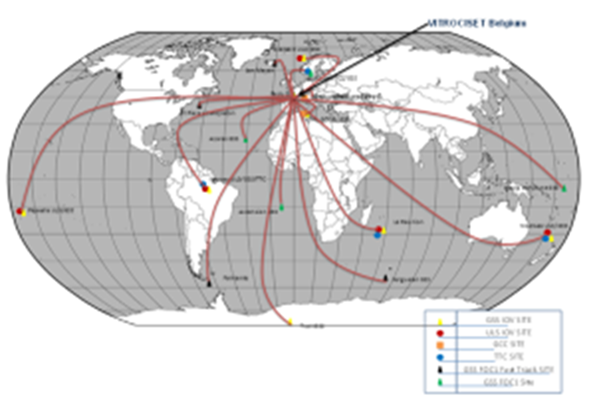 15
13
+60
We are Telespazio Belgium
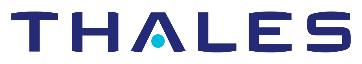 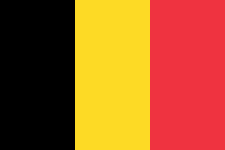 COUNTRIES
OF PRESENCE
COMPANIES WORLDWIDE
YEARS OF 
EXPERIENCE
~55M €
+175
Young (39 years average), dynamic and rapidly growing Belgian company with roots on the territory
4 decades of expertise to provide efficient and innovative solutions
2021 REVENUES
EMPLOYEES
33%
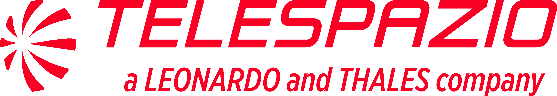 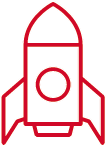 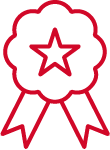 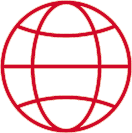 67%
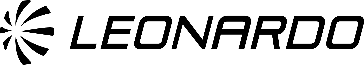 % of women in the company
+24
38
+40
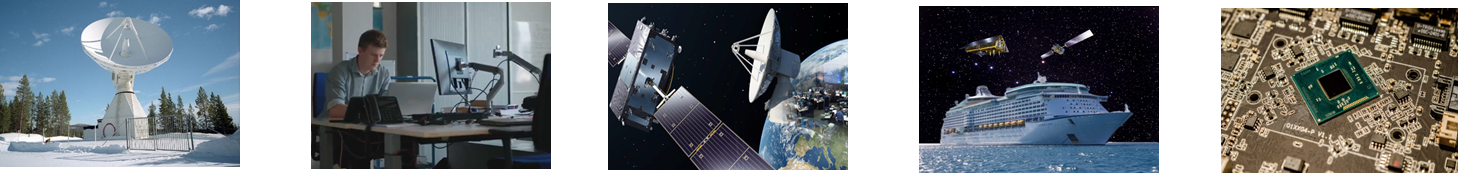 NATIONALITIES
YEARS OF 
EXPERIENCE
federico.rossi@telespazio.com - Switch to Space 3 – Bruxelles 16/10/2022
Telespazio in Space Exploration
Enabling habitats on the Moon and Mars
Communicate and Navigate on the Moon

Telespazio as Prime Contractor in the Lunar Communication and Navigation Service (LCNS) project

Commercial provider for orbiting and surface users

Participating in technology developments

Integrated Logistics Support

Moon mapping
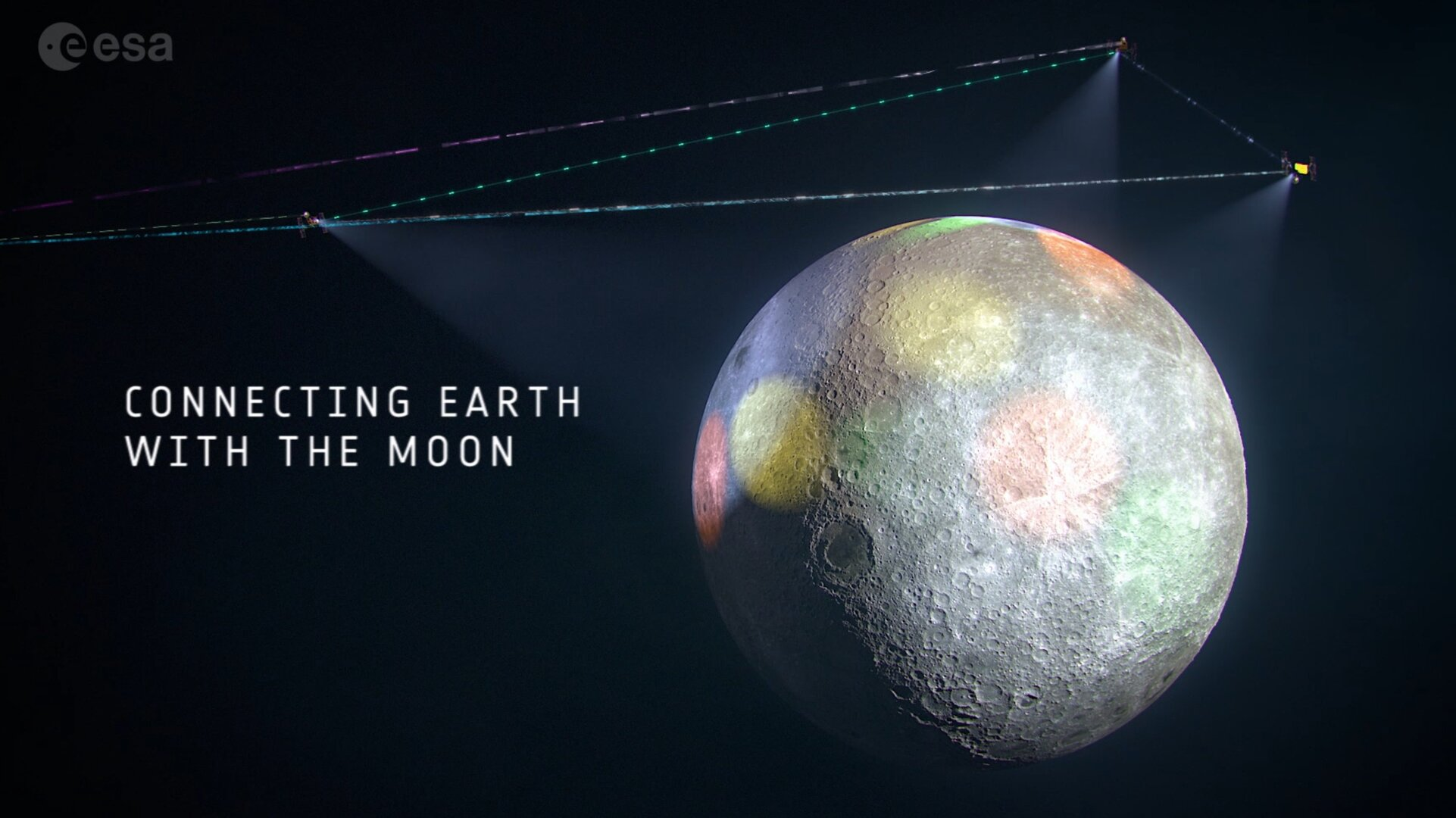 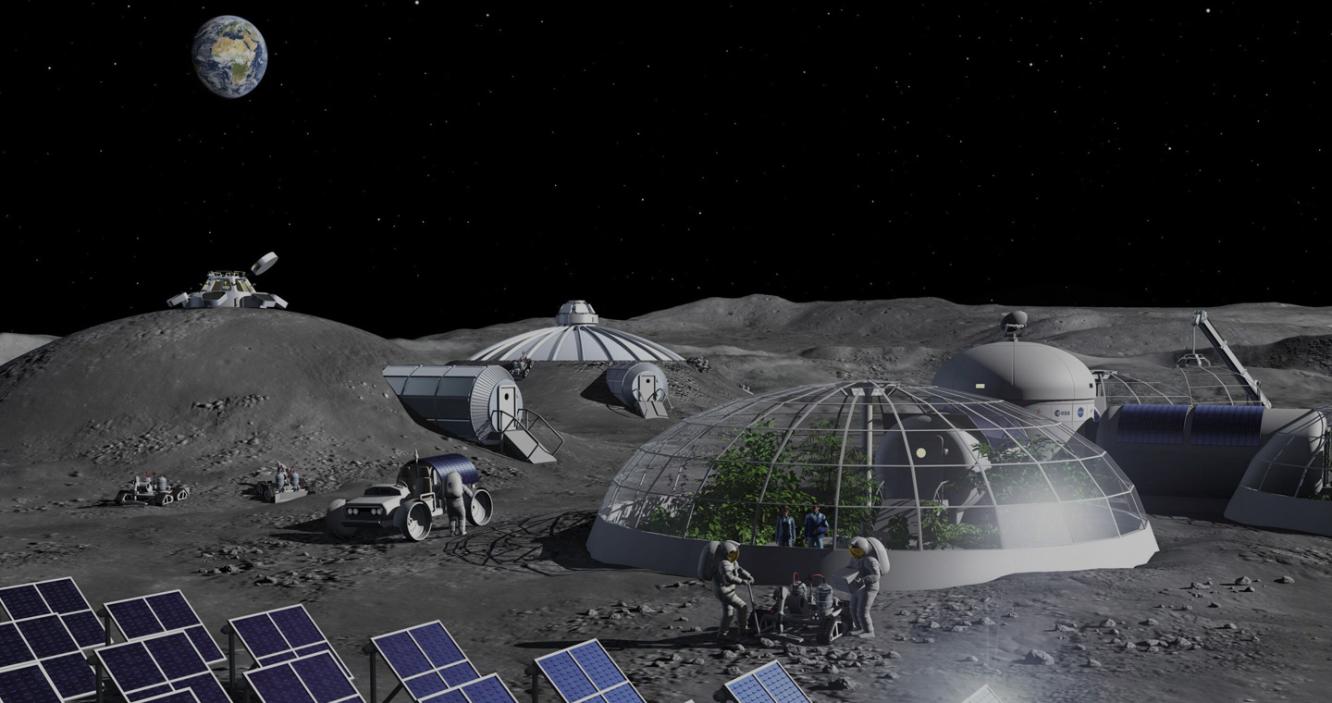 Cultivate food on the Moon and Mars

ReBUS (In-Situ Resource Bio-Utilization for supporting life in Space): Telespazio part of a consortium of Universities and research institutes

Managing experiments in microgravity on the International Space Station (ISS)
federico.rossi@telespazio.com - Switch to Space 3 – Bruxelles 16/10/2022
federico.rossi@telespazio.com - Switch to Space 3 – Bruxelles 16/10/2022